SEXUAL REPRODUCTION
Gametes may be morphologically identical with vegetative cells or markedly differ from them, depending on the algal group. The main difference is obviously the DNA content that is haploid instead of diploid.
Different combinations of gamete types are possible, In the case of isogamy, gametes are both motile and indistinguishable.
When the two gametes differ in size, we have heterogamy.
This combination occurs in two types: anisogamy, where both gametes are motile, but one is small (sperm) and the other is large (egg); Oogamy, where only one gamete is motile  (sperm) and fuses with the other that is non-motile and very large (egg).
Algae exhibit three different life cycles with variation within different groups. 
The main difference is the point where meiosis occurs and the type of cells it produces, and whether there is more than one free-living stage in the life cycle.
Haplontic or Zygotic Life Cycle
This cycle is characterized by a single predominant haploid vegetative phase, with the meiosis taking place upon germination of the zygote. Chlamydomonas (Chlorophyta)  exhibits this type of life cycle.
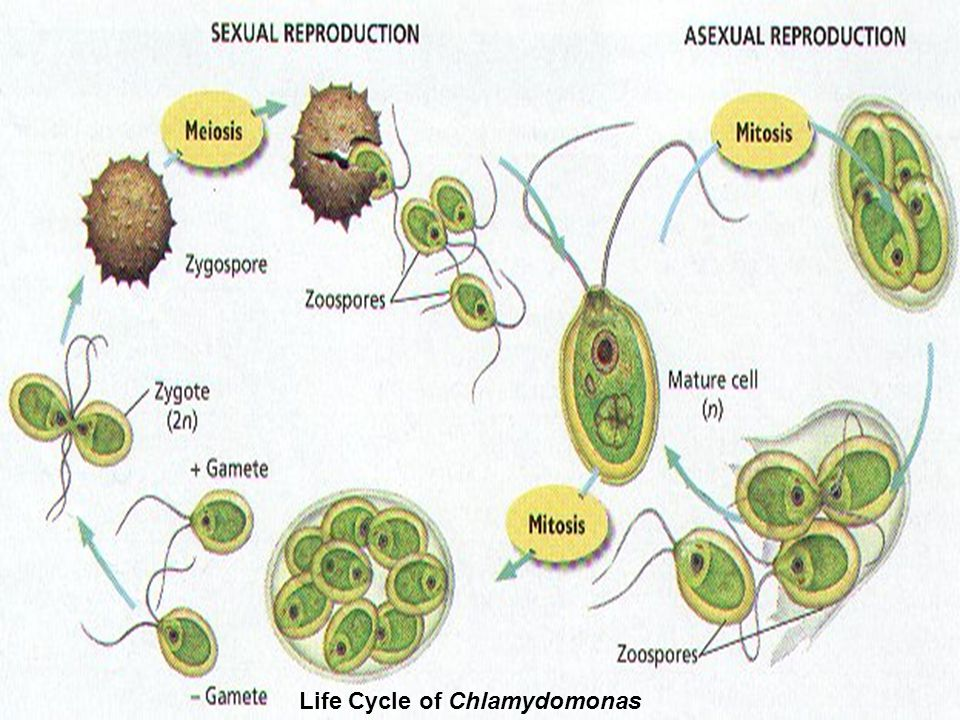 Diplontic or Gametic Life Cycle
This cycle has a single predominant vegetative diploid phase, and the meiosis gives rise to haploid gametes. Diatoms (A) and Fucus (B) have a diplontic
cycle.
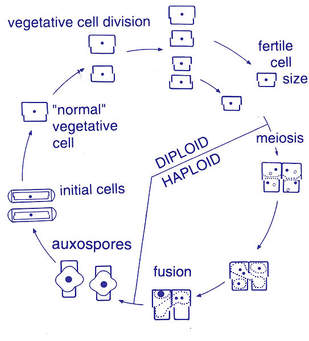 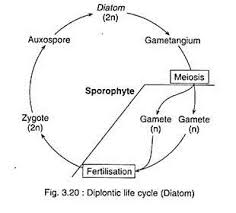 Life cycle of a diatom
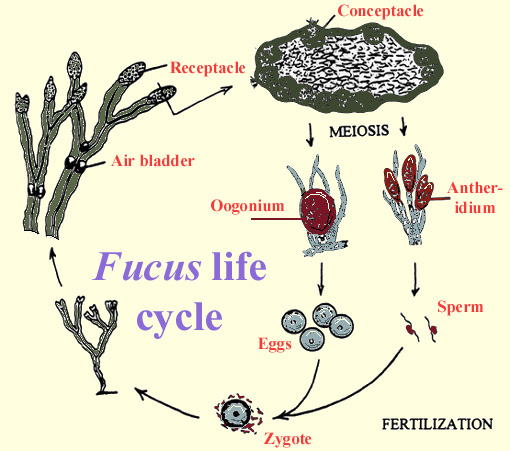 Life cycle of Fucus sp
Diplohaplontic or Sporic Life Cycles
These cycles present an alternation of generation between two different phases consisting in a haploid gametophyte and a diploid sporophyte.
 The gametophyte produces gametes by mitosis; 
 the sporophyte produces spores through meiosis.
Alternation of generation in the algae can be isomorphic, in which the two phases are morphologically identical as in Ulva (Chlorophyta)  (C) or heteromorphic, with the predominance of the sporophyte as in Laminaria  (D) 
or with the predominance of the gametophyte as in Porphyra  (Rhodophyta) (E).
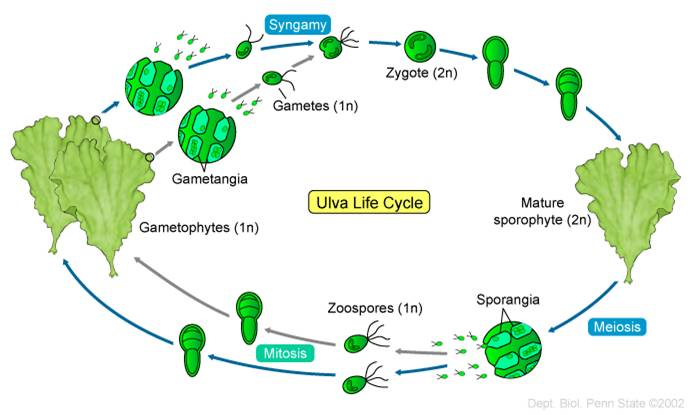 Life cycle of Ulva sp
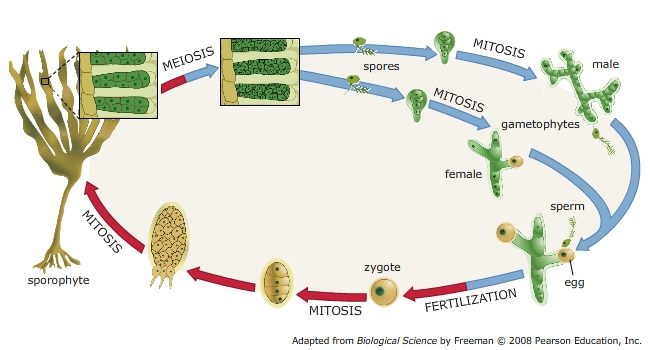 Life cycle of Laminaria sp.
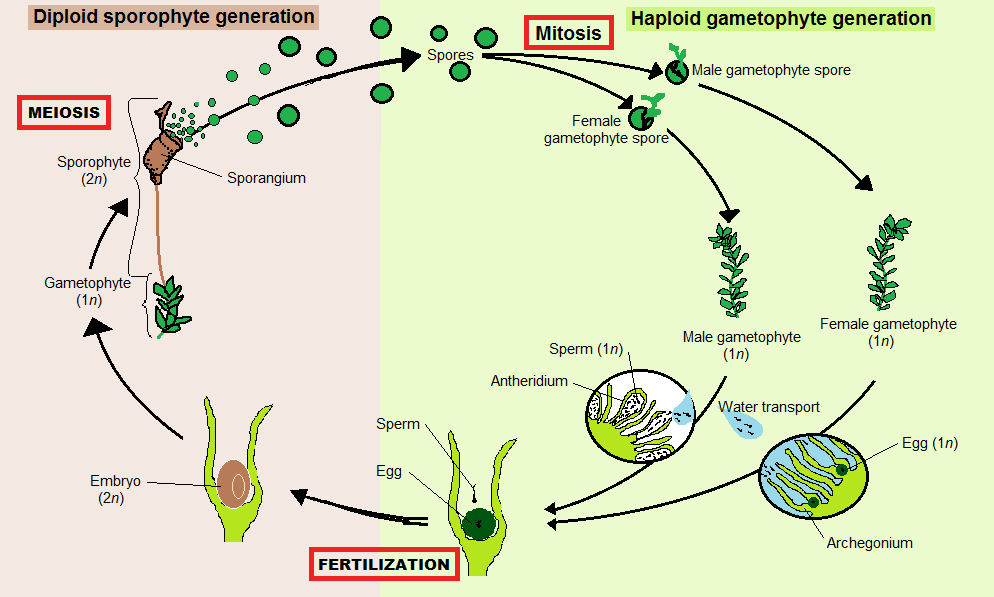 Life cycle of Porphyra sp.
Anatomy
CYTOMORPHOLOGY AND ULTRASTRUCTURE
The description of the algal cell will proceed from the outside structures to the inside components.
Details will be given only for those structures that are not comparable with analogue structures found in most animals and plants.
OUTSIDE THE CELL
Cell surface forms the border between the external word and the inside of the cell. It serves a number of basic functions, including species identification, uptake and excretion/secretion of various compounds, protection against desiccation, pathogens, and predators, cell signaling and cell–cell interaction.
It serves as an osmotic barrier, preventing free flow of material, and as a selective barrier for the specific transport of molecules.
Algae, besides naked membranes more typical of animal cells and cell walls similar to those of higher plant cells, possess a wide variety of cell surfaces.
The terminology used to describe cell surface structures of algae is sometimes confusing; to avoid this confusion, or at least to reduce it, we will adopt a terminology mainly based on that of Presig et al. (1994).
Cell surface structures can be grouped into four different basic types:
. Simple cell membrane (Type 1)
. Cell membrane with additional extracellular material (Type 2)
. Cell membrane with additional intracellular material in vesicles (Type 3)
. Cell membrane with additional intracellular and extracellular material (Type 4)
Type 1: Simple Cell Membrane
This cell surface consists of a simple or modified plasma membrane. The unit membrane is a lipid bilayer, 7–8 nm thick, rich of integral and peripheral proteins. Several domains exist in the membrane,  each distinguished by its own molecular structure.
Some domains have characteristic carbohydrate coat enveloping the unit membrane.                    The carbohydrate side chains of the membrane glycolipids and glycoproteins form the carbohydrate coat. Difference in thickness of plasma membrane may reflect differences in the distribution of phospholipids, glycolipids, and glycoproteins
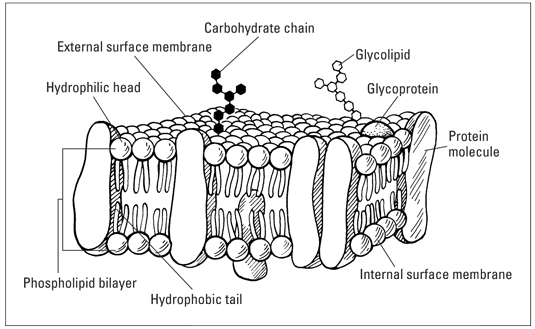 A simple plasma membrane is present in the zoospores and gametes of Chlorophyceae, Xanthophyceae  , and Phaeophyceae , and in the spermatozoids of Bacillariophyceae
This type of cell surface usually characterizes very short-lived stages and, in this transitory naked phase, the naked condition is usually rapidly lost
The properties of the membrane or its domains may change from one stage in the life cycle to the next.